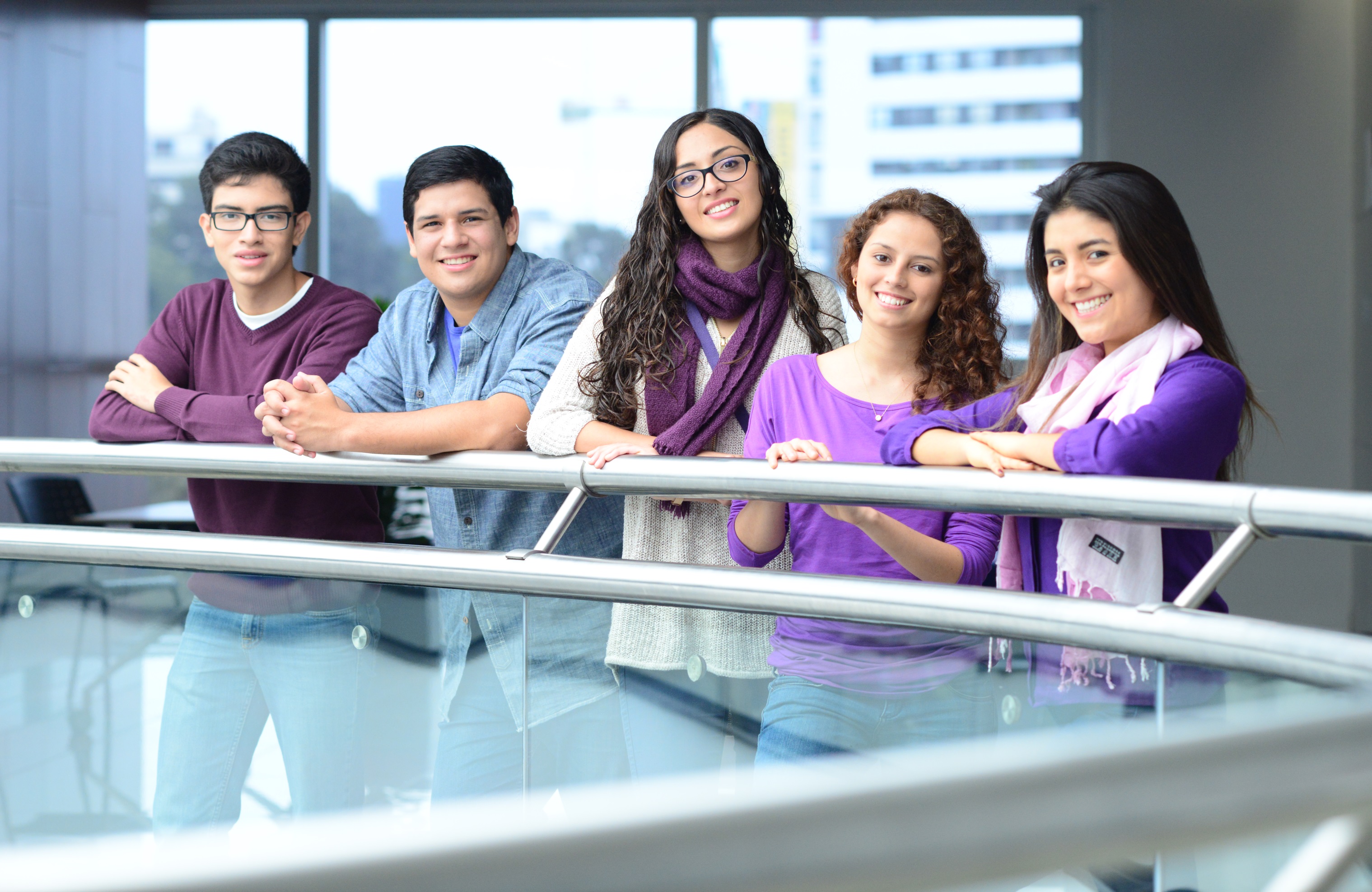 PROGRAMA DE TUTORÍAS GRUPALES 
BECARIOS PRONABEC
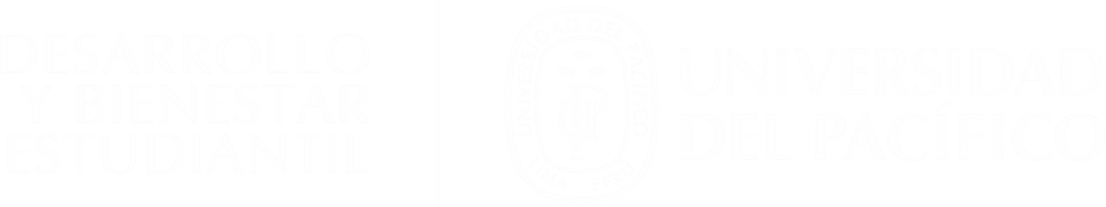 Lic.  Magaly Rubina
 Lic. Alicen Terrones
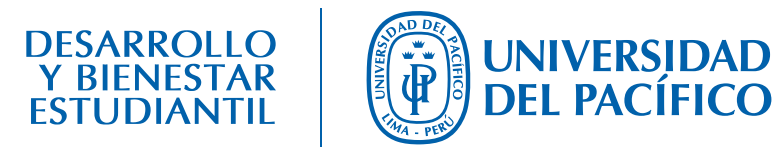 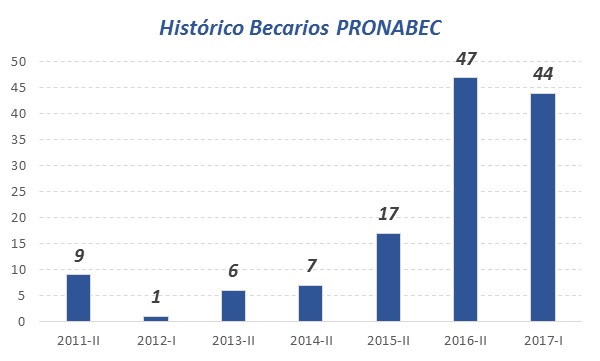 Necesidades de seguimiento y monitoreo UP / PRONABEC
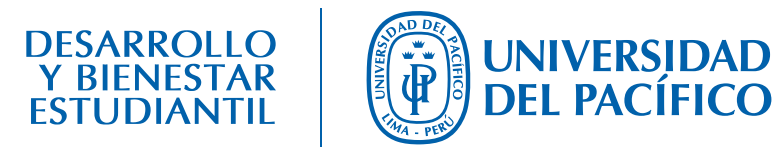 Necesidades de adaptación académica y socio afectiva
Nueva Estructura
 Menos intimidante
 Compartir experiencias
 Refuerzo socio afectivo
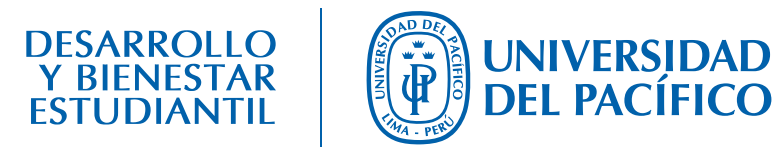 OBJETIVOS
El tutorado adoptará estrategias que le permitan optimizar su rendimiento académico y facilitar su proceso de socialización.

Fortalecerá hábitos y técnicas de estudio de acuerdo con sus metas académicas.
Identificará aspectos personales y ambientales que facilitarán su adaptación social y afectiva a la vida universitaria.
Modalidad: semi presencial
Duración: 10 sesiones (cinco presenciales / cinco virtuales)
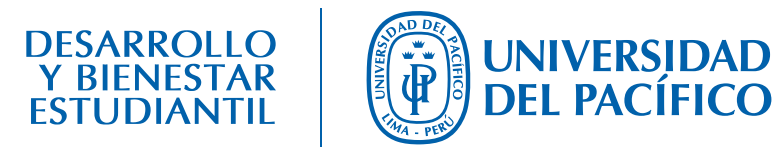 PREVIO A LA TUTORÍA
Taller de Integración: enfrentando los desafíos del cambio
Evento de Bienvenida a Seleccionados
Taller de Inducción a la Vida Universitaria
Integración social.
Fortalecimiento de redes de contacto.
Sentido de pertenencia a la UP.
Comunicación con padres: importancia del apoyo en la universidad.
Celebración del logro.
Orientación en primeros pasos.
Procedimientos administrativos.
Estrategias de estudio.
Normas y Reglamentos.
Integración social.
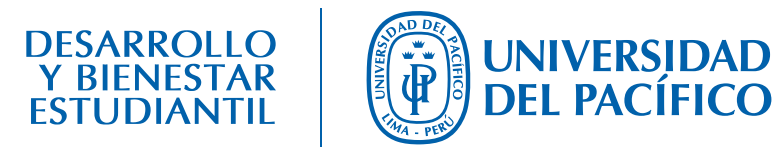 ESTRUCTURA
8° Semana: Exámenes Parciales
16° Semana: Exámenes Finales
Cuentan ya con notas de exámenes parciales.
Es la última semana para retiro de asignaturas.
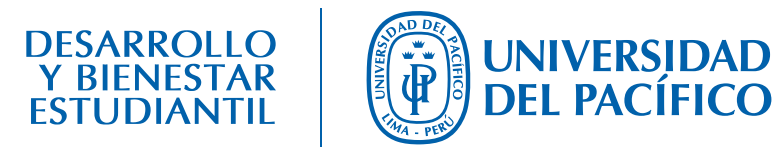 Sesión 1° Presencial : Bienvenida
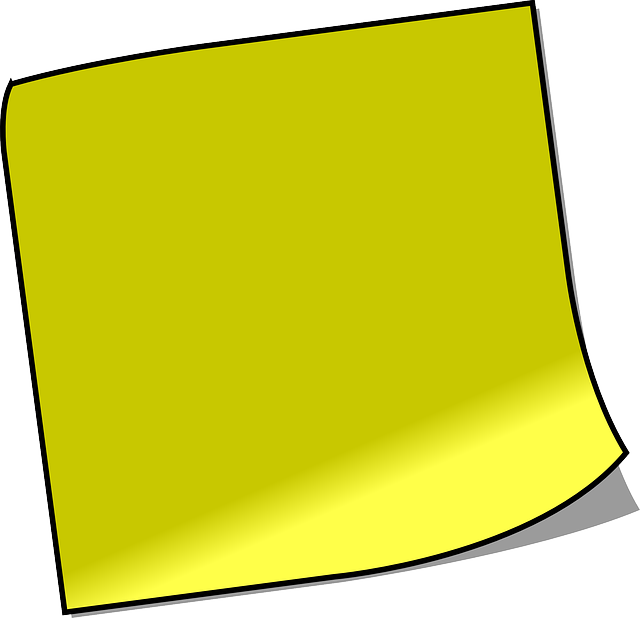 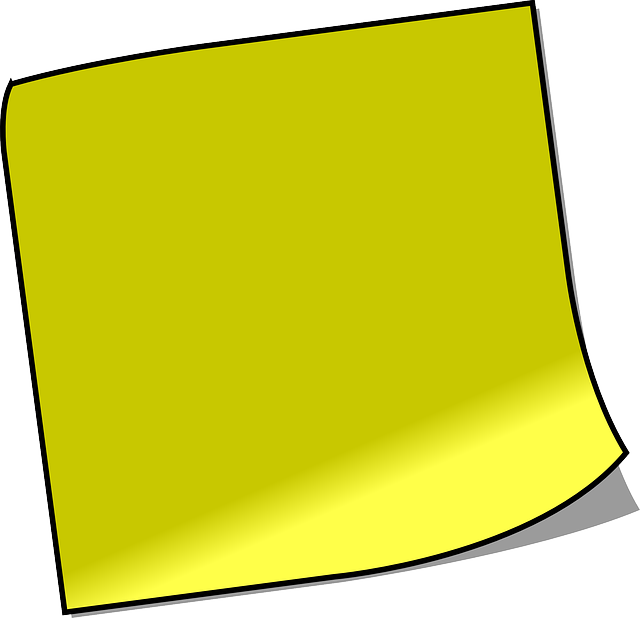 Temores
Expectativas
No poder:
Aprobar  Perder la oportunidad
Socializar
Adaptarse a las exigencias
Aprender
Convertirse en profesional
Socializar
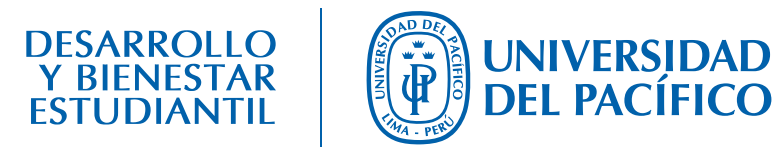 Sesión 5° Presencial:
Ansiedad ante la evaluación
Sesión 4° Virtual: 
estrés académico
Pensamientos, emociones, conductas ansiosas
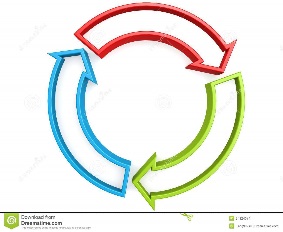 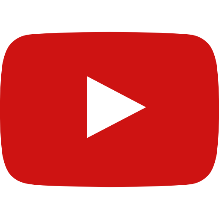 Fisiología del estrés
Técnicas para cuestionar pensamientos ansiosos
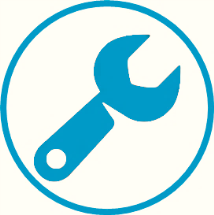 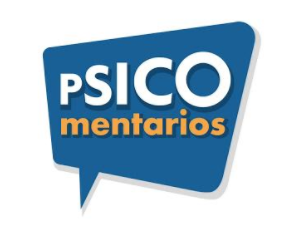 ¿Mis pensamientos afectan mis emociones?
Sesión 6° Virtual: Motivación
Consejos clave para primera semana de parciales
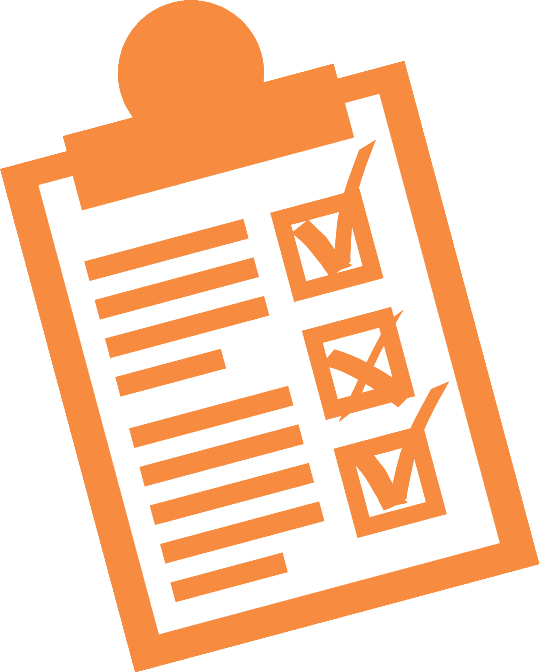 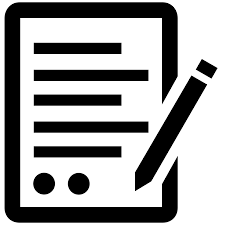 Cuestionario
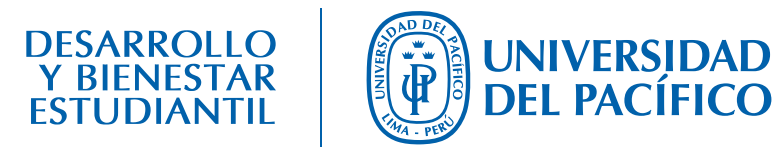 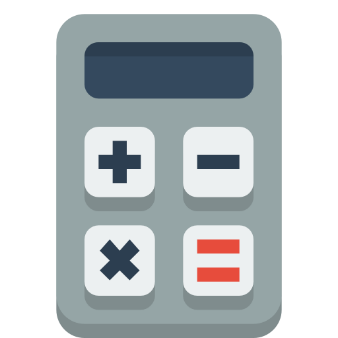 Sesión 7° Presencial: Evaluación académica y toma de decisiones
Nivelación en Lenguaje
Nivelación en Matemáticas
Nivelación en informática
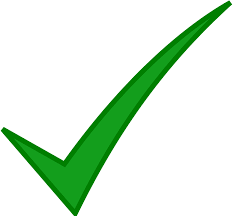 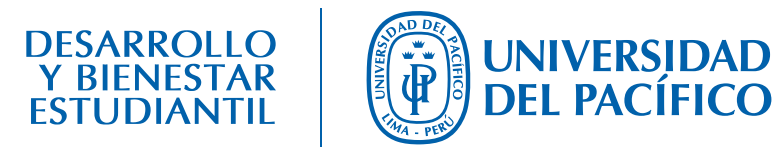 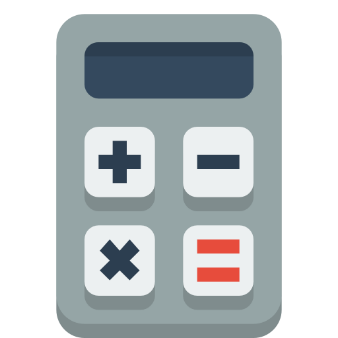 Sesión 7° Presencial: Evaluación académica y toma de decisiones
Nivelación en Lenguaje
Nivelación en Matemáticas
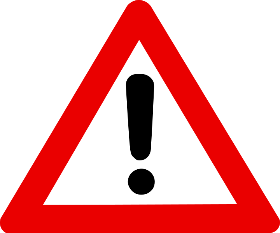 Nivelación en informática
Objetivos
Pautas de 
acción
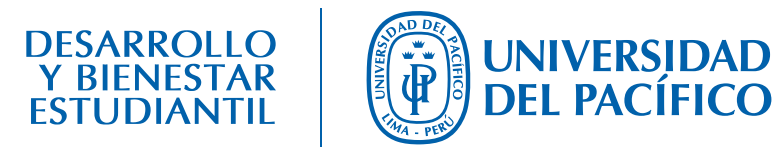 Sesión 9° Presencial: Cierre
2017
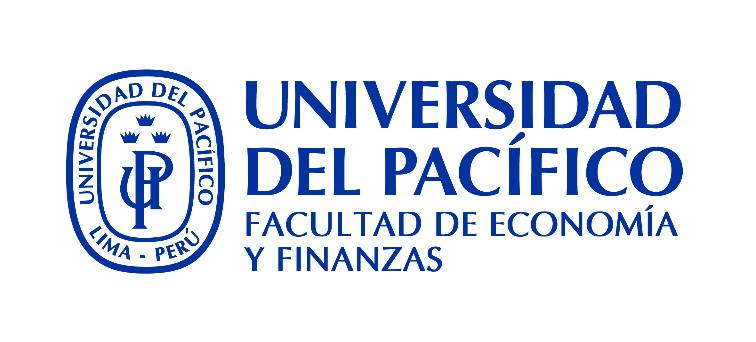 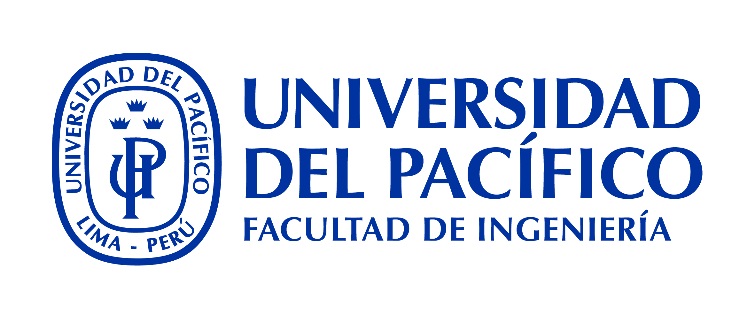 Informar / Precisar
¿Qué hace un profesional de la carrera?
¿Cuál es su campo laboral?
Fortalecer y validar la elección de carrera
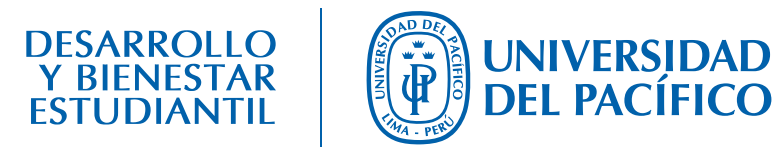 RESULTADOS OBTENIDOS
El número de sesiones te ha parecido:
N = 35
Sobre un total de 44 becarios para el 2017 - I
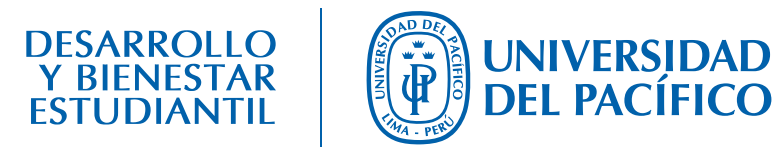 RESULTADOS OBTENIDOS
Percepción de utilidad del programa:
N = 35
Sobre un total de 44 becarios para el 2017 - I
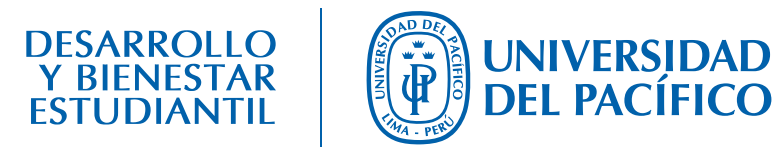 RESULTADOS OBTENIDOS
Contenido de mayor utilidad percibida:
N = 35
Sobre un total de 44 becarios para el 2017 - I
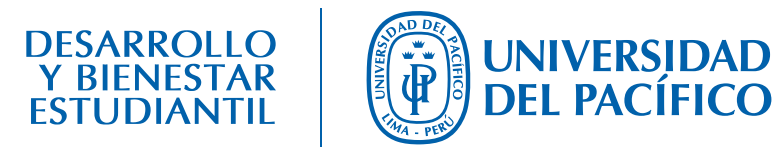 RESULTADOS OBTENIDOS
¿Recurriría a su tutor en el futuro?:
N = 35
Sobre un total de 44 becarios para el 2017 - I
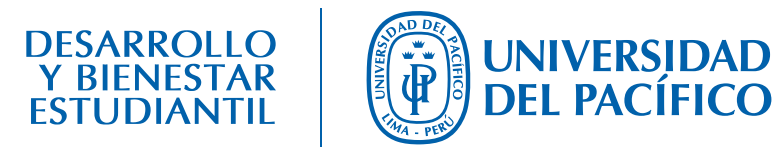 LIMITACIONES PRONABEC
¿COMO AYUDARLOS A SALIR?
Proceso de selección / Filtro
Carreras limitadas
Marco normativo
No laptop desde el inicio 
Orientación por parte del gestor
¿Qué sucede con el estudiante que pierde la beca?
¿Cómo regresa a su comunidad?
Sentimiento de fracaso